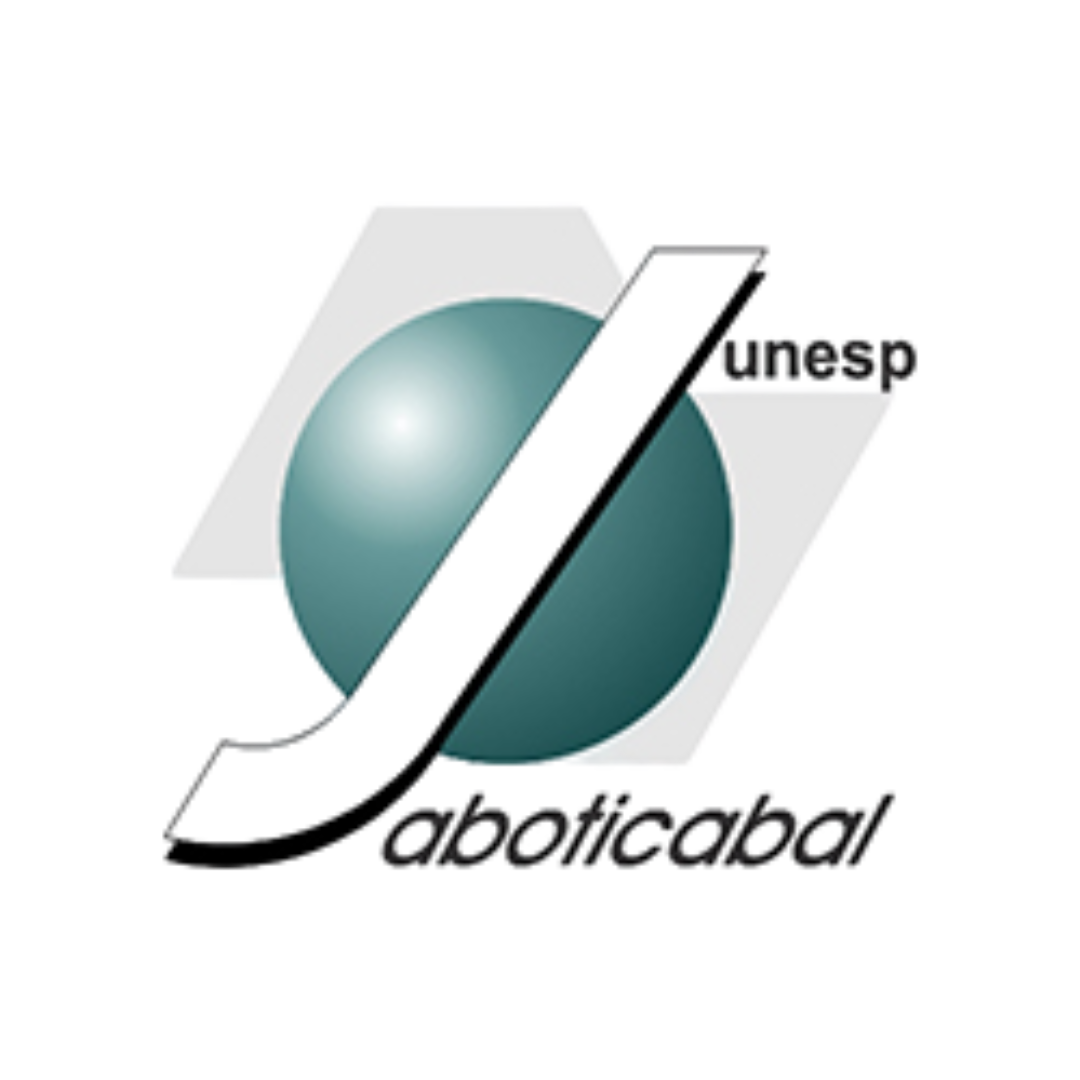 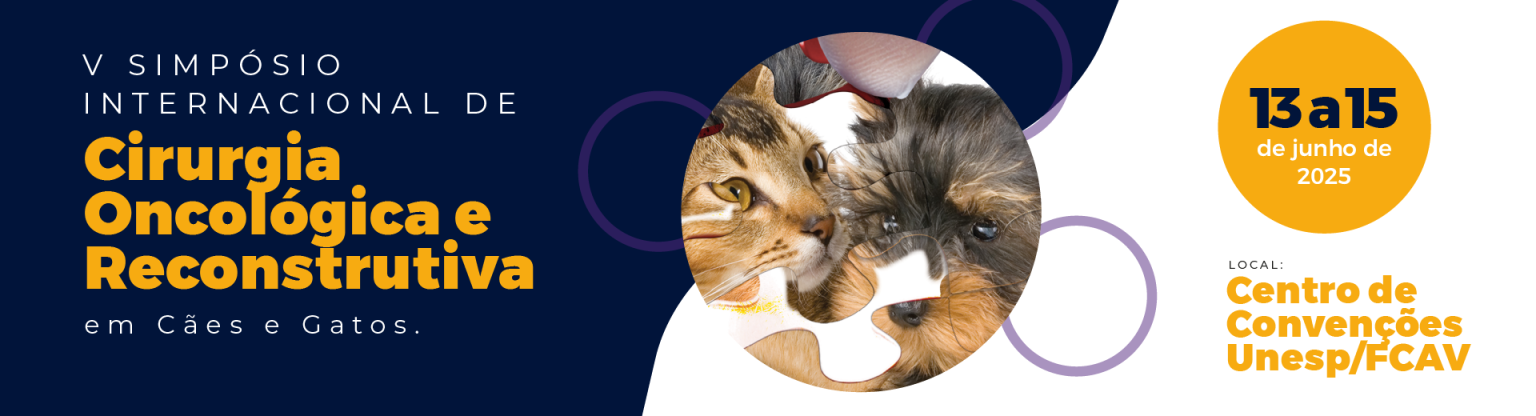 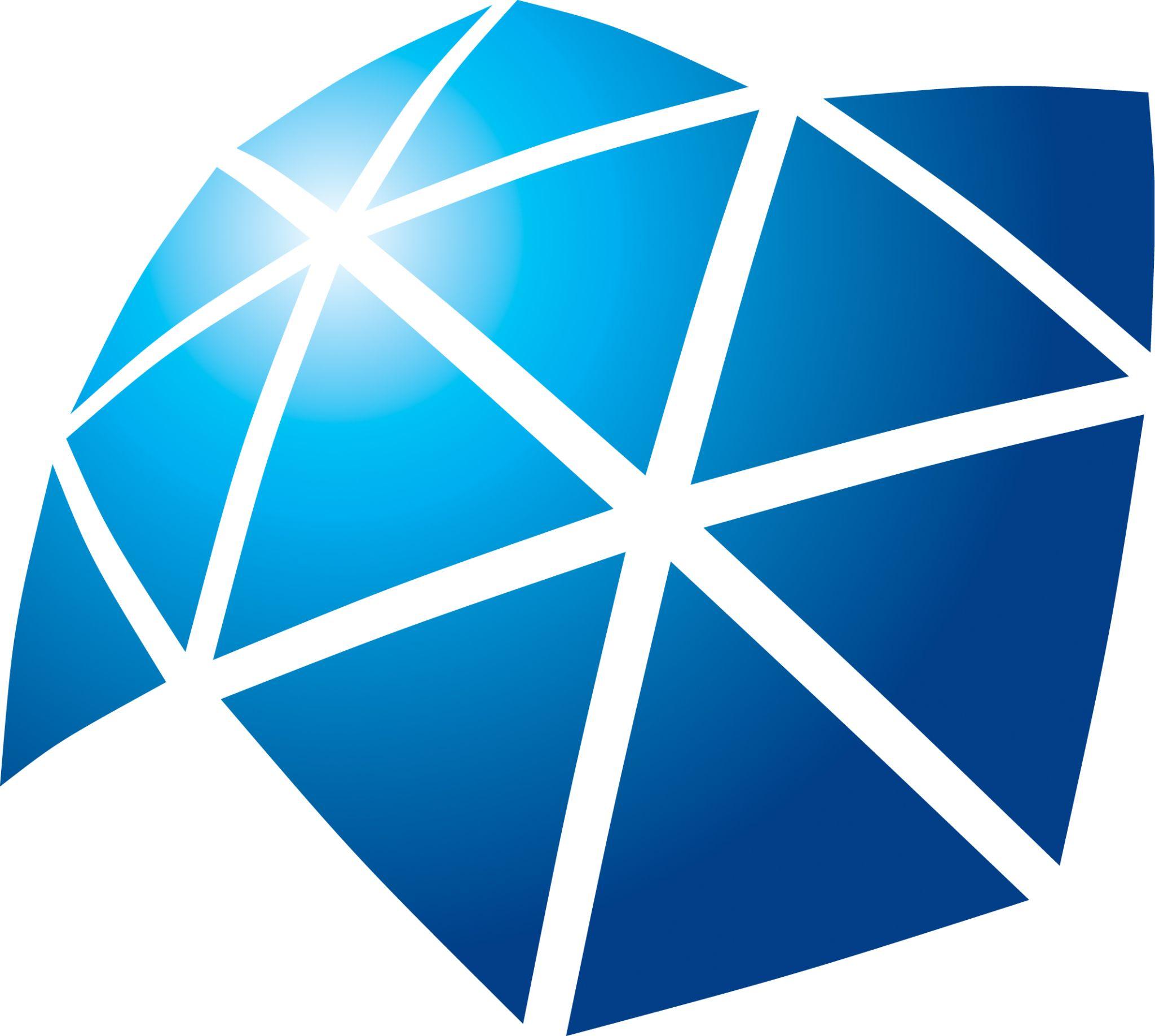 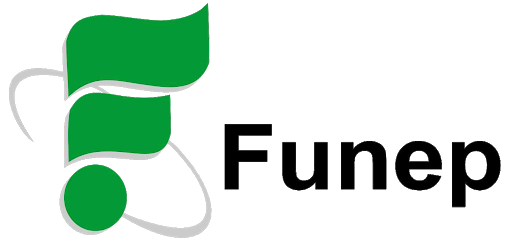 Título do trabalho
Nome Completo do Autor(1,*); Nome Completo do Segundo autor(2); 

1 Função, nome do departamento, nome da faculdade e/ou instituto, nome da Universidade, cidade, estado e país.
2 Docentes no Instituto de Ciências Agrárias da Universidade Federal dos Vales do Jequitinhonha e Mucuri – UFVJM, Unaí-MG.

*xxxxx@xxxxx.xxx